Агапова С.Ю.- учитель истории и обществознания
«Реализация принципа метапредметности в процессе обучения 
истории и обществознания»
Что такое метапредметный подход?
Метапредметный подход – подход к образованию, при котором ученик не только овладевает системой знаний, но и усваивает универсальный способы действий, с помощью которых он сможет сам добывать информацию.
Что такое метапредмет?
Сегодня понятия “метапредмет” и “метапредметное обучение” приобретают особую популярность. Это вполне объяснимо, ведь метапредметный подход заложен в основу новых стандартов. В примерной программе по предмету цели и образовательные результаты представлены на нескольких уровнях 
- личностном, 
- метапредметном
- предметном. 
При таком подходе у учащихся формируется подход к изучаемому предмету как к системе знаний о мире.
Актуальность темы
Реализация инновационных изменений в преподавании истории и обществознания. Речь идет:
Во-первых, об освоении новых технологий организации деятельности учеников;
Во-вторых, о формировании и развитии УУД
В-третьих, о новых подходах к системе оценки достижения планируемых результатов школьников
ЦЕЛЬ:
Опираясь на «Закон об образовании» и реализуя метапредметный подход, развивать у обучающихся познавательную активность, самостоятельность, инициативу, творческие способности, способность к труду и жизни в условиях современного общества
ЗАДАЧИ
Совершенствовать собственную методику преподавания предмета в рамках метапредметных технологий
Вооружить учащихся системой ЗУН для формирования и развития УУД
Учить  самостоятельно находить и видеть задачу в окружающей действительности и решать её
ПРИМЕНЕНИЕ МЕТАПРЕДМЕТНЫХ ТЕХНОЛОГИЙ
Применение метапредметных технологий в учебном процессе позволяет:
сознательно организовывать познавательную деятельность учащихся;
объяснять явления и процессы социальной действительности с научных и социально-философских позиций;
анализировать реальные социальные ситуации, выбирать способы деятельности;
овладеть различными видами публичных выступлений;
решать творческие задачи, представлять результаты своей деятельности в различных формах.
Причины слабой мотивации
перегруженность школьных программ;
оторванность изучаемого материала от жизни;
от  способностей учащихся;
от  потребностей учащихся
Реализация метапредметного подхода (из опыта работы)
Групповые технологии обучения решает  задачи, которые способствуют формированию основных навыков работы в группе, необходимые для социализации индивида в обществе.
Формы групповой технологии:
Диспут
Групповой проект
Решение проблемно-познавательных задач
изучением истории возникновения и развития школьного музея, сохранение родного языка
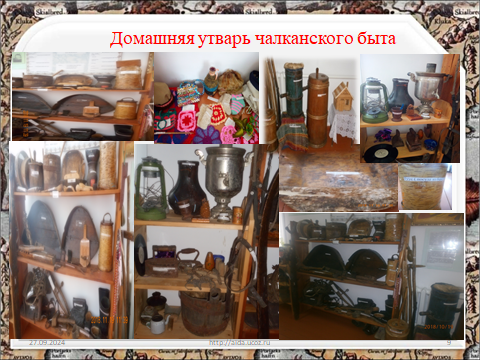 Музей Возрождение
Школьный
Групповой проект
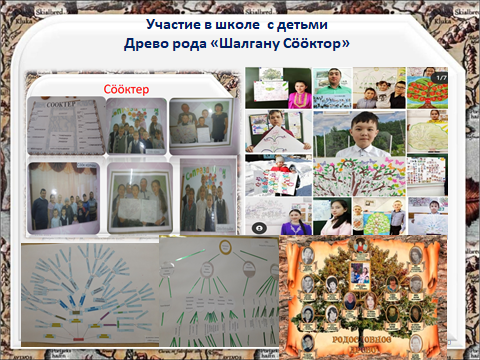 Научно –исследовательская работа ученика
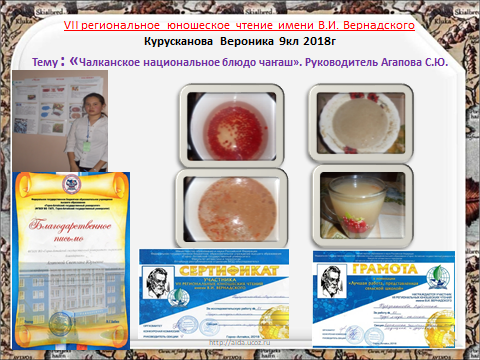 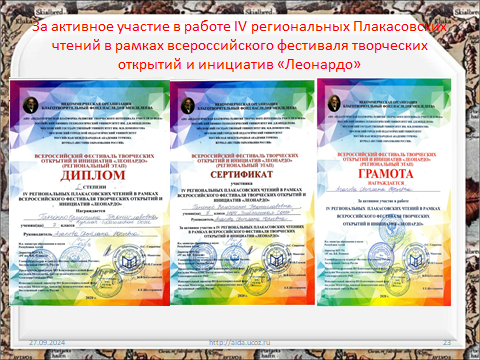 Технология проблемного обучения
через решение проблемных задач;
логических заданий;
написание эссе на заданную тему.

Технология ориентирована на развитие индивидуальности школьника и социализации его личности
Технология проектного обучения
Метод проектов - совокупность  учебно-познавательных приемов, которые позволяют учащимся приобретать знания и умения в процессе планирования и самостоятельного выполнения определенных практических заданий с обязательной презентацией результатов.

Развитие личностных качеств как результат проектной деятельности:
Самостоятельность
Целеустремлённость 
Ответственность
Инициативность 
Настойчивость
Толерантность
Информационно-коммукативные технологии
ИКТ интегрирую с технологией проектирования, которые формируют у учащихся умение решать различные проблемы, осваивать новые способы их решения
Результатом является продукт-презентация
Основные результаты инновационной деятельности
Модель метапредметного образовательного процесса и алгоритм проведения метапредметного занятия.
Комплекс метапредметных учебных занятий для учащихся 5-9 классов.
Результативность участия обучающихся в дистационных метапредметных олимпиадах, конкурсах.
Спасибо за внимание